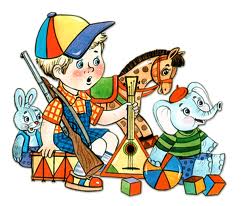 «Что нужно знать о ребенке 5 -6 лет?»
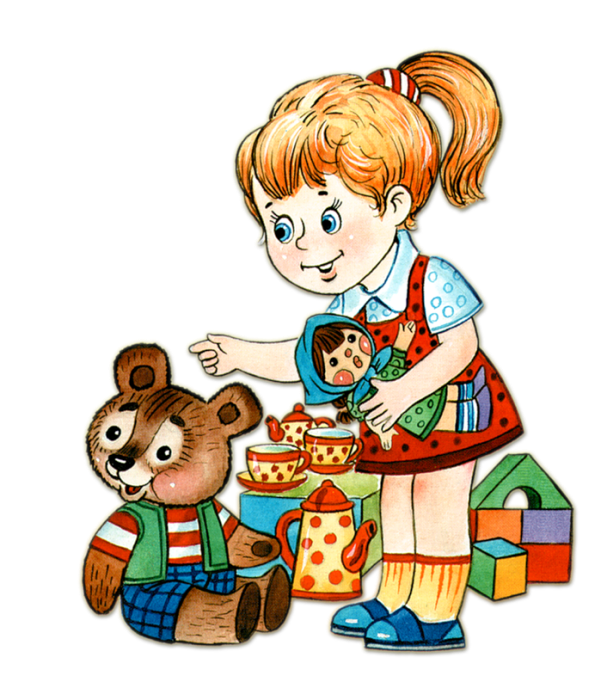 У детей появляется произвольность как новое особое качество основных психических процессов — внимания, памяти
приобщать к занятиям, требующим произвольного движения;
формировать культуру поведения в общественных местах, за столом, в гостях и т. п., освоение правил формальной речевой вежливости, правил приличия;
использовать задания на воспроизведение образца и работу по словесной инструкции;
осваивать игры   с   правилами;
раскрывать перед детьми, ка­кую роль правила играют в жизни взрослых людей
[Speaker Notes: Пятилетний возраст является этапным и в том отношении, что у детей появляется произвольность как новое особое ка­чество основных психических процессов — внимания, памя­ти. Теперь ребенок уже может принять и попытаться выпол­нить задачу запомнить, сосредоточиться. Его целесообразно начинать приобщать к занятиям, требующим произвольного движения: учить элементам разных танцев, спортивных игр, приобщать к конкретным видам спорта. Активно совершен­ствуется техника выполнения основных движений.
Возможности произвольного контроля поведения, эмоцио­нальных реакций открывают путь для формирования куль­туры поведения в общественных местах, за столом, в гостях и т. п., освоения правил формальной речевой вежливости, правил приличия.
В работе с детьми именно с этого момента целесообразно начинать использовать задания на воспроизведение образ­ца и работу по словесной инструкции.
В старшем дошкольном возрасте дети начинают осваивать игры   с   правилами.   Эти   игры   имеют   большое   значение для преодоления инфантильности и эгоцентризма. Настоль­ные, настольно-печатные, подвижные игры требуют от ре­бенка не только подчинения своего поведения внешней норме — правилу, но и умения проигрывать, признавать по­ражение и мириться с ним, что для многих детей поначалу представляет большую психологическую трудность.
Вместе с тем целесообразно раскрывать перед детьми, ка­кую роль правила играют в жизни взрослых людей: это правила безопасного поведения в быту и на природе; правила дорожного движения; правила пользования бытовыми при­борами и т. п., а также законы как особые регуляторы пове­дения людей в социуме. Социализация ребенка предполага­ет, что у него будет сформировано представление о взрослом как о человеке, чье поведение также регламентировано, име­ет границы допустимого, приемлемого и возможного.]
У ребенка появляется способность удерживать в сознании цепочку взаимосвязанных событий
может выстраивать представления о росте и развитии в мире живой природы, о процессах изготовления какой-либо вещи;
пытается восстановить линию собственной жизни, вспомнить, как он был маленьким, откуда взялся;
возникает вопрос, что значит умереть, и появляется страх смерти.
[Speaker Notes: К пяти годам у ребенка появляется способность удержи­вать в сознании цепочку взаимосвязанных событий. Это позволяет ему выстраивать представления о росте и разви­тии в мире живой природы, о процессах изготовления ка­кой-либо вещи, приготовления кулинарного блюда и т. п. Ребенок пытается восстановить линию собственной жизни, вспомнить, как он был маленьким, задает об этом вопросы взрослым. Логически выяснение подробностей своей био­графии приводит к вопросу «Откуда я взялся?». Именно в этом возрасте у некоторых детей возникает вопрос, что значит умереть, и появляется страх смерти. Многие дети боятся не столько того, что они сами могут умереть, сколь­ко смерти родителей.
Как мы видим, детей волнуют важнейшие вопросы жизни. Им очень нужен собеседник, с которым они могли бы обсудить волнующие их темы. Но это должно происходить в спокойной обстановке и индивидуально. Выделяйте свободное время для того, чтобы выслушать каждого ребенка, поговорить с ним «о жизни», выяснить, какие проблемы волнуют его.]
Выделяйте свободное время для того, чтобы выслушать  ребенка, поговорить с ним «о жизни», выяснить, какие проблемы волнуют его.
Происходит активное осмысление жизненных ценностей
образ взрослого будущего у современного ребенка — это нередко образ сферы потребления, а не сферы деятельности
содействовать тому, чтобы ребенок  задумывался о том, что он хочет делать, в каких сферах человеческой деятельности собирается реализовать себя;
[Speaker Notes: В это время происходит активное осмысление жизнен­ных ценностей. Данный процесс протекает параллельно с формированием и дифференциацией образа Я самого ре­бенка и построения образа будущего.
Маленький ребенок хочет, когда вырастет, жить хорошо. Но что это значит в современном мире? Дети говорят, что, став взрослыми, они хотят быть президентом, директором банка, звездой шоу-бизнеса. На вопрос, что они будут де­лать, отвечают: ездить на большой красивой машине, жить в большом красивом доме, носить красивые платья... Два­дцать лет тому назад на вопрос, кем они хотят быть, когда вырастут, дети перечисляли профессии парикмахера, кос­монавта, учителя, врача, ветеринара, пожарного и понима­ли, что они будут соответственно делать людям красивые прически, полетят в космос, будут учить детей, лечить лю­дей или животных, тушить пожары.
 
Да и само представление о взрослости было неразрывно связано в сознании детей именно с работой. Как ребенок играл во взрослого? Надевал мамины туфли, подкрашивал губки, брал под мышку сумочку и... шел «на работу».
Таким образом, образ взрослого будущего у современного ребенка — это нередко образ сферы потребления, а не сферы деятельности. Это серьезная проблема, поскольку, как отме­чал Э. Фромм в своей работе «Иметь или быть?», потребле­ние принципиально неограниченно. В образе будущего от­сутствует сфера самоактуализации (А. Маслоу) личности. Задача педагога — содействовать тому, чтобы ребенок снова и снова задумывался о том, что он хочет делать, в каких сфе­рах человеческой деятельности собирается реализовать себя.]
Важнейшие векторы нравственного, духовного развития — это:
ориентация на продуктивный и необходимый для других людей труд;
ориентация на стабильную семейную жизнь;
ясные представления о добре и зле, которые включают приверженность ценностям справедливости, правды, взаи­мопомощи, сострадания, уважения жизни каждого сущест­ва, верности, доброты;
уважение к старшим;
уважение к культуре и истории своего народа и к своей стране.
[Speaker Notes: Нам представляется, что важнейшие векторы нравствен­ного, духовного развития — это:
ориентация на продуктивный и необходимый для дру­гих людей труд;
ориентация на стабильную семейную жизнь;
ясные представления о добре и зле, которые включают приверженность ценностям справедливости, правды, взаи­мопомощи, сострадания, уважения жизни каждого сущест­ва, верности, доброты;
уважение к старшим;
уважение к культуре и истории своего народа и к своей стране.]
Старший дошкольный возраст — период социализации ребенка.
необходимо приложить значительные усилия к формированию у детей умения общаться и сотрудничать со сверстниками;
Создавать разнообразные ситуации совместной деятельности детей, в ходе которой у них возникнет необходимость согласования намерений и координации действий.
[Speaker Notes: В старшем дошкольном возрасте необходимо приложить значительные усилия к формированию у детей умения об­щаться и сотрудничать со сверстниками. Решение этой задачи предполагает создание разнообразных ситуаций со­вместной деятельности детей, в ходе которой у них возникнет необходимость согласования намерений и координации дей­ствий.]
Ребенка все больше интересуют взаимоотношения людей
Если до сих пор ребенка интересовал преимущественно окружающий мир, то в пять лет акцент его внутреннего, душевного внимания смещается на взаимоотношения людей;
обладают прекрасным чутьем на реальное отношение к себе и к другим, чувствуют неискренность;
 появляется критичность в оценке взрослого, у некоторых детей проявляется уже и независимость собственных суждений от оценок авторитета.
[Speaker Notes: Если до сих пор ребенка интересовал преимущественно окружающий мир, то в пять лет акцент его внутреннего, ду­шевного внимания смещается на взаимоотношения людей. Пятилетки обладают прекрасным чутьем на реальное отно­шение к себе и к другим. Они остро чувствуют любую неиск­ренность и перестают доверять человеку, который однажды проявил ее. Они чувствуют, когда ими пытаются манипули­ровать. До сих пор взрослый был безоговорочным и непрере­каемым авторитетом. В пять лет появляется критичность в оценке взрослого, у некоторых детей проявляется уже и не­зависимость собственных суждений от оценок авторитета.
В ходе наблюдений за окружающей социальной жиз­нью, слушая сказки, имея возможность смотреть взрослые фильмы, дети активно строят образ себя в будущем и модель своей взрослой жизни.
В играх детей теперь можно видеть полноценный развер­нутый сюжет, протяженный во времени. Они могут разви­вать действие, играя в игру с продолжением в течение мно­гих дней.]
Отмечается увеличение сложности эмоциональной жизни ребенка и уход ее с поверхности поведения в глубь его души.
теперь он может сознательно и намеренно скрывать свои чувства от других;
более тонко воспринимает нюансы душевного состояния других людей и отношения к нему и друг к другу;
появляются устойчивые чувства и отношения;
может получать удовольствие и чувствовать гордость от преодоления физических трудностей
[Speaker Notes: Шестой год жизни знаменуется резким увеличением слож­ности эмоциональной жизни ребенка и уходом ее с по­верхности поведения в глубь его души. Обретая способность контролировать свое поведение, ребенок теперь способен так­же — пока, конечно, не полностью — регулировать проявле­ния своих чувств. В частности, теперь он может сознательно и намеренно скрывать свои чувства от других.
Поскольку сфера его интереса — взаимоотношения лю­дей, он начинает более тонко воспринимать нюансы их ду­шевного состояния и отношения к нему и друг к другу. Именно реальные отношения становятся главными источ­никами радости и печали ребенка. Теперь ребенок облива­ется слезами в первую очередь не над вымыслом, а в связи с размышлениями о том, нравится ли он мальчику или де­вочке, с которыми хочет дружить (или в которых влюб­лен), любит ли его на самом деле мама или папа, добра ли в действительности воспитательница и т. п. Дети могут испытывать чувство жалости и сострадания.
Если до сих пор мы говорили об эмоциональных состоя­ниях, переживаниях, настроении, то теперь с полным пра­вом можно сказать, что у ребенка появляются устойчивые чувства и отношения.
Как мы видим, на шестом году жизни внутренняя, душев­ная жизнь ребенка претерпела огромные изменения по сравне нию с двухлетним возрастом. Теперь состояния организма не определяют полностью душевное состояние ребенка. Напро­тив, он может получать удовольствие и чувствовать гордость от преодоления физических трудностей: «Я ушибся, но не плакал», «Мне было страшно, но я же не трус!» (т. е. не изме­нил свои намерения и поведение под влиянием этой эмоции).
Осваивая новые сферы деятельности, требующие произ­вольного контроля поведения, дети учатся и владеть своими эмоциями. Яркий пример — освоение игр с правилами. Для пятилетнего ребенка главная трудность — научиться подчи­нять свое поведение общему правилу в ситуации, когда он проиграл. Он также постепенно учится не реагировать нега­тивными эмоциями на ситуацию проигрыша. Для ряда де­тей, сильно ориентированных на успех именно в деятельно­сти, а не на систему отношений со сверстниками, это трудная задача. Им тяжело смириться с проигрышем. Умение эмо­ционально адекватно реагировать в такой ситуации — важ­ное психологическое приобретение данного возраста.]
Развитие тонких эмоциональных реакций ребенка на красоту окружающего мира.
дети чувствительны к цвету, форме;
 могут испытывать сильный и непосредственный восторг от созерцания яркого пейзажа
[Speaker Notes: На шестом году жизни очень важно обратить внимание на развитие тонких эмоциональных реакций ребенка на красоту окружающего мира. В этом возрасте дети чувстви­тельны к цвету, форме, они могут испытывать сильный и непосредственный восторг от созерцания яркого пейза­жа — поля одуванчиков весной, ослепительной белизны первого снега, бескрайнего простора синего моря, красивой музыки, балетного спектакля. Важно создавать условия, в которых дети будут получать эти яркие, на всю жизнь оста­ющиеся в памяти впечатления. Многие исследователи склонны считать, что именно яркие картины, увиденные в детстве и запечатленные в сознании человека, создают эмоциональное, теплое переживание чувства Родины.]
Возраст идентификации ребенком себя со взрослыми того же пола.
приучать детей к традиционным видам мужского и женского бытового труда;
девочки нуждаются во внимании и заботе, похвале со стороны отцов и дедушек, а  мальчики особенно нуждаются в том, чтобы мамы и бабушки, а также женщины-педагоги видели в них опору, защитников и помощников.
[Speaker Notes: Пятилетний возраст — возраст идентификации ребенком себя со взрослыми того же пола. Девочки относят себя к группе женщин, мальчики — мужчин. Это подходящий возраст для того, чтобы приучать детей к традиционным видам мужского и женского бытового труда: мальчик с удо­вольствием будет помогать папе в гараже или при вскапыва­нии огорода, девочка — маме на кухне или в посадке и про­полке. Отметим, что раньше дети после пяти лет нередко оставались следить за маленькими братьями и сестрами, за­ботились о них и рассматривались старшими уже как по­мощники по хозяйству. Если до этого возраста дети обоих полов ходили в одинаковых рубахах, то теперь мальчики на­девали штаны с рубахой, а девочки — сарафаны.
Мальчики особенно нуждаются в том, чтобы мамы и ба­бушки, а также женщины-педагоги видели в них опору, за­щитников и помощников. Девочки нуждаются во внима­нии и заботе, похвале со стороны отцов и дедушек, а также педагогов-мужчин.
Пятилетние дети влюбчивы, причем объектом влюбленно­сти может стать человек любого возраста. Дети очень рани­мы и чувствительны к иронии. Поэтому обращаться с их чувствами следует необычайно деликатно. Девочке может сильно понравиться друг ее отца или сосед-старшеклассник. Испытываемые терзания, желание видеть объект симпатий, общаться с ним, обидчивость сравнимы с силой первой влюб­ленности у подростков. Вместе с влюбленностью приходит и ревность. Нередко мальчики начинают ревновать свою маму к отцу, а девочки наоборот. Это порождает агрессивные вы­пады, предложения о разводе родителей и т. п.]
Спасибо за внимание!
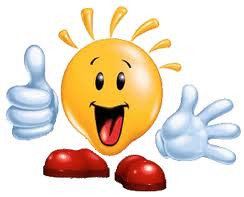